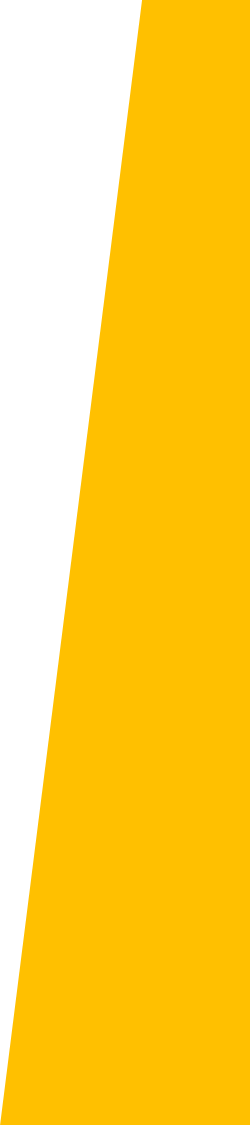 Порядок дій у разі оголошення сигналу «Повітряна тривога»
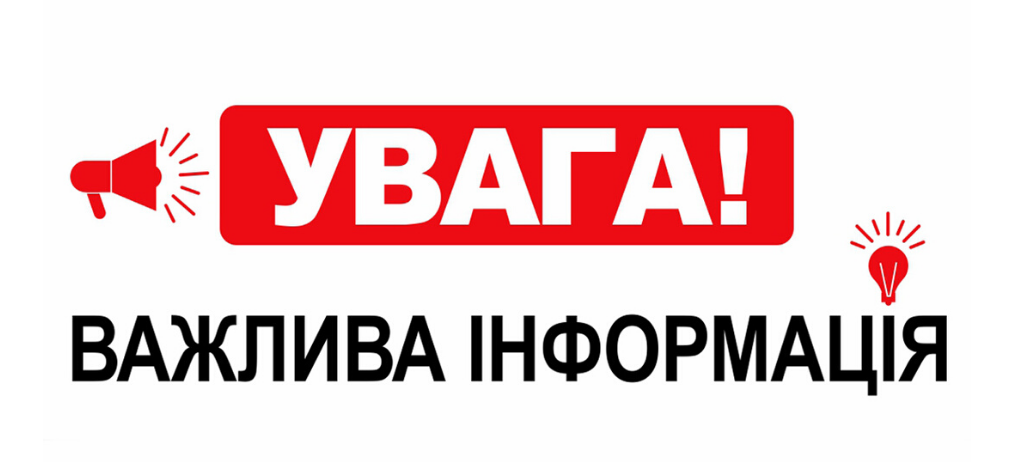 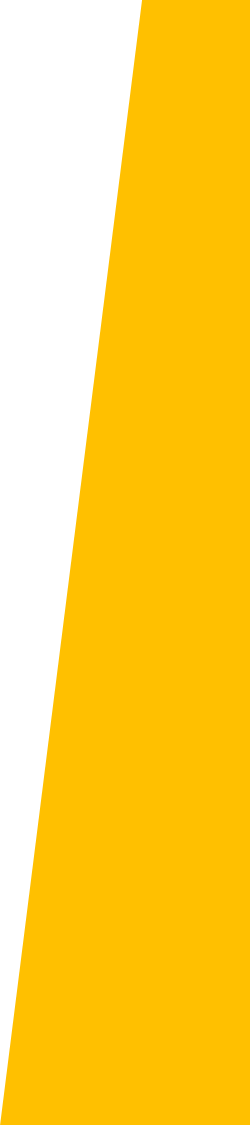 Події останніх років в нашій країні показали всім нам, що ми живемо в світі, про який ми нічого, насправді, не знаємо. 
Ми не знаємо,  що буде, якщо магазини закриються на тиждень, що пити, якщо в крані не буде води, і куди бігти, якщо місто буде захоплене ворогом. 
Військові люди можуть про себе подбати - їх цьому вчили. Що робити цивільним людям? Що з собою брати? Куди бігти? 
Як врятуватися?
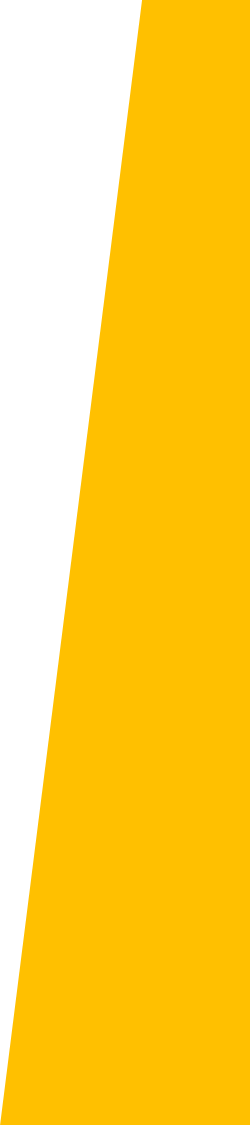 Навчальні питання:

1. Організація оповіщення та інформування за сигналом «Повітряна тривога» учасників освітнього процесу.
2. Порядок дій працівників закладів освіти.
3. Порядок дій  здобувачів освіти.
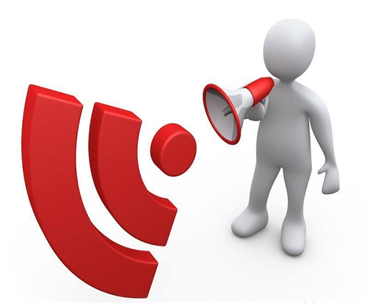 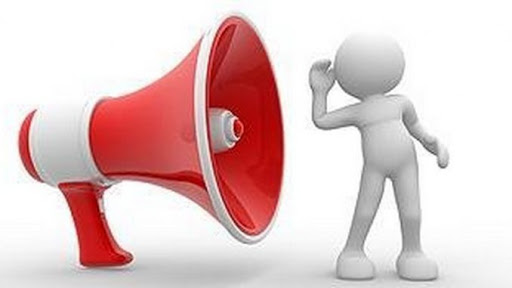 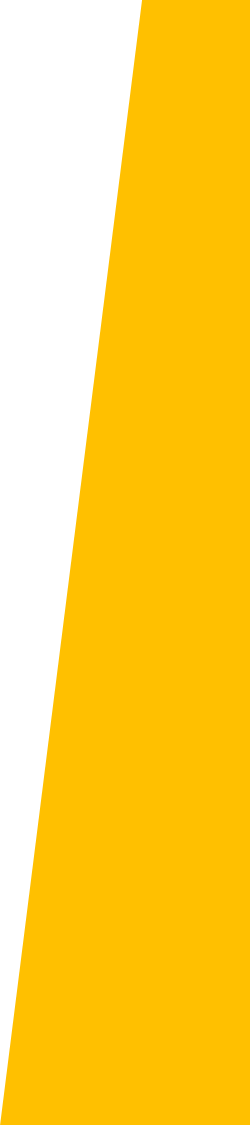 Організація оповіщення та інформування за сигналом «Повітряна тривога» учасників освітнього процесу
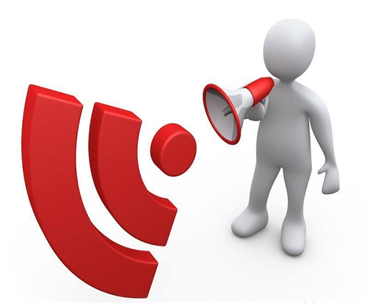 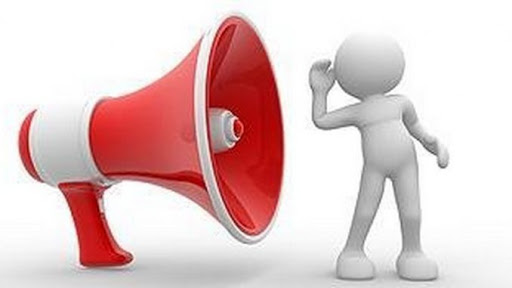 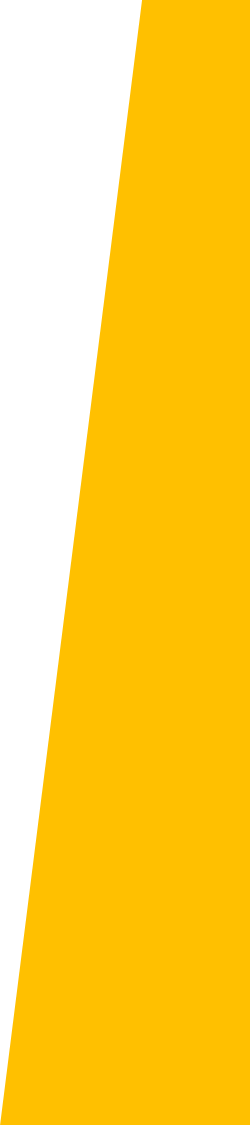 Оповіщення - доведення сигналів і повідомлень органів управління цивільного захисту про загрозу та виникнення надзвичайних ситуацій, аварій, катастроф, епідемій, пожеж тощо до центральних і місцевих органів виконавчої влади, підприємств, установ, організацій 
та населення.
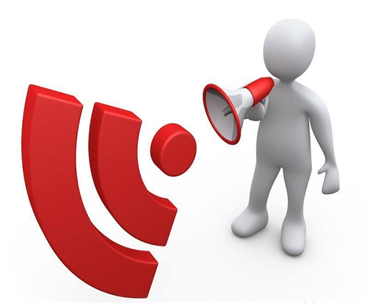 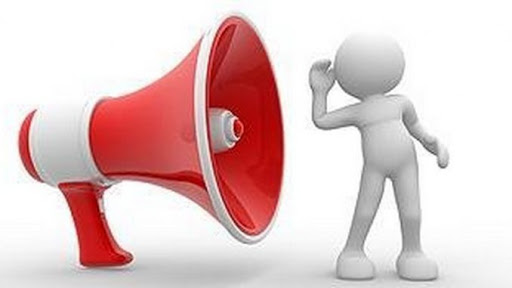 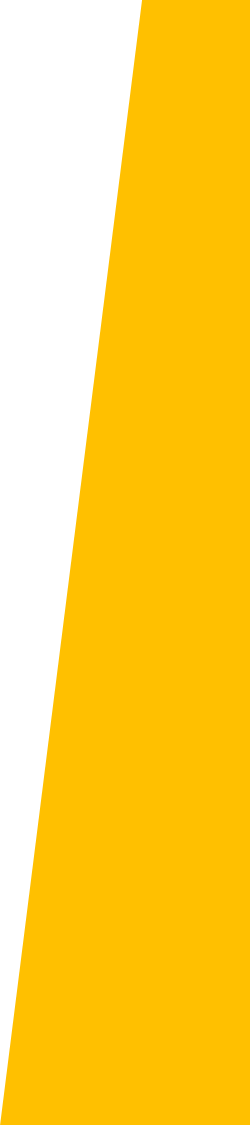 Види сигналів оповіщення:
До видів сигналів, що застосовуються для забезпечення оповіщення населення, відносяться:
звукові: (електросирени, гучномовці, динаміки тощо);
світлові: (будь-які світлові сигнали, які інформують про небезпеку (прапори, світлодіодні пристрої);
комбіновані: вид сигналів,  що включає в себе звукове та світлове оповіщення.
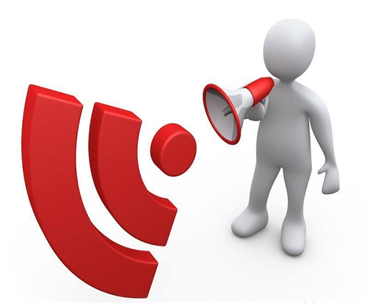 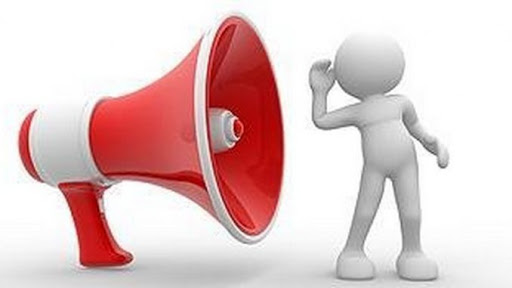 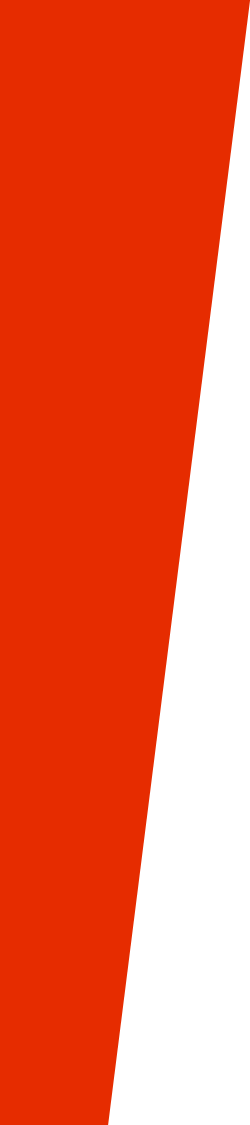 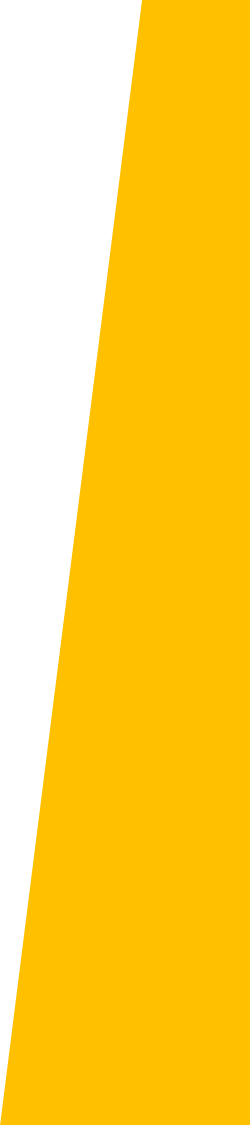 Оповіщення в умовах воєнного стану здійснюється за сигналами:

Ракетна і авіаційна небезпека – ПОВІТРЯНА ТРИВОГА.

Радіаційне зараження – РАДІАЦІЙНЕ ЗАРАЖЕННЯ.

Хімічне зараження – ХІМІЧНЕ ЗАРАЖЕННЯ.

Біологічне зараження – БІОЛОГІЧНЕ ЗАРАЖЕННЯ.
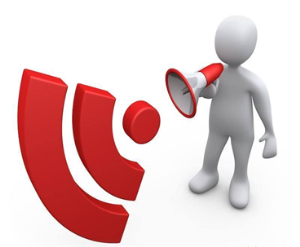 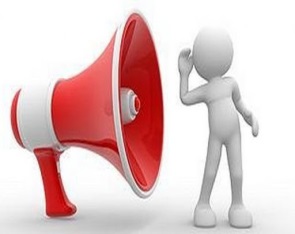 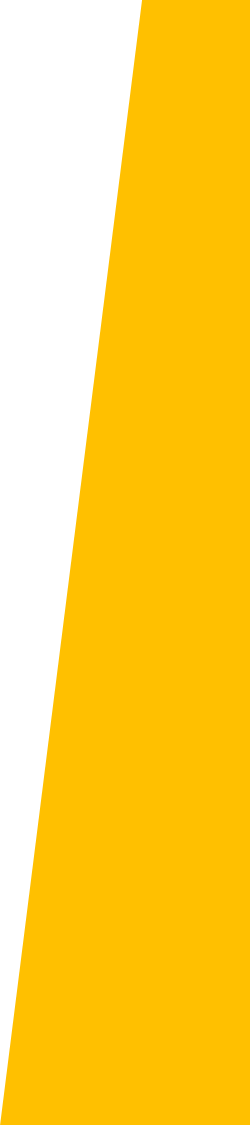 На сьогоднішній день в Україні встановлено чимало сирен, які сповіщають нам про небезпеку сигналом «Увага всім!». Є й інші засоби, через які можна черпати інформацію: зокрема, офіційні телеграм-канали, серед яких Ukraine NOW, де ми можемо отримати інформацію про ситуацію на фронті та в країні, про внутрішню та зовнішню політику тощо; офіційний канал офісу Президента, на якому можна послухати і його щоденні звернення, і про найважливіші напрямки його діяльності; телеграм- канал Служби Безпеки України, де можна почути перехоплені розмови окупантів зі своїми родичами, проаналізувати їх точку зору на події; існує також телеграм - канал Державної служби України з надзвичайних ситуацій – надійне джерело інформації щодо дій під час виникнення різноманітних ситуацій. Тут міститься інформація щодо захисту населення, даються методичні рекомендації населенню, поради психологів як можна себе заспокоїти та вберегти.
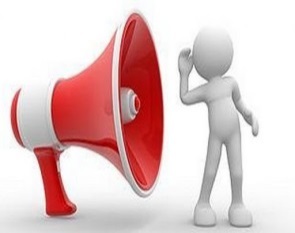 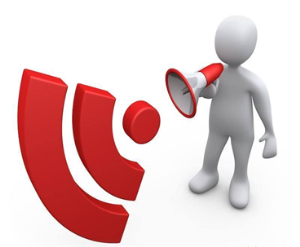 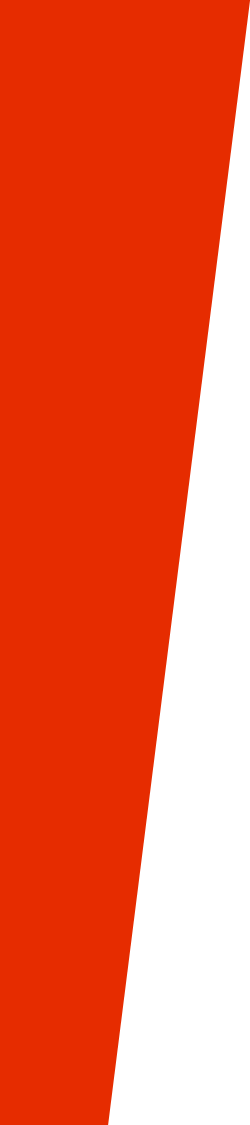 Існує багато застосунків на телефон чи смартфон, які дозволять почути сигнал оповіщення. Популярний застосунок «Повітряна тривога», у використанні надзвичайно простий і багатофункціональний: він показує наше місто, нашу  територіальну громаду, сповіщає про початок та завершення повітряної тривоги. В його налаштуваннях ми можемо змінити лише  гучність та вибрати чоловічий чи жіночий голос, який сповіщатиме про небезпеку.
      Є й інші застосунки, через які можна проаналізувати ситуацію про попередні повітряні тривоги, а також застосунки, які показують нам карти повітряних тривог. Зокрема, на карті України різними кольорами виділено області, в яких є повітряна тривога на даний момент. Проаналізувавши карту, ми можемо зробити висновок, наприклад, чи розпочинати якісь важливі справи, чи слід брати свою «тривожну валізу» і рушати в укриття. Інтерактивні карти повітряних тривог оновлюються кожних 25 секунд. Так само різними кольорами виділяються хімічні небезпеки, рівні підвищеної небезпеки, і ви будете краще орієнтуватися як у ситуації в країні, так і в своїй територіальній громаді. 
     Повітряна тривога оголошуватиметься стільки разів, скільки цього вимагатиме ситуація. Точне місце, куди може влучити ракета, чи який населений пункт атакує літак, визначити важко. Тому не слід нехтувати сигналом «Повітряна тривога»! Треба негайно переміщатись в укриття! Це рятує людські життя.
.
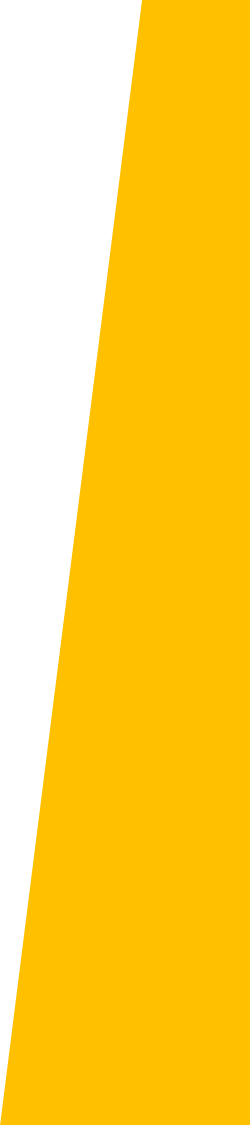 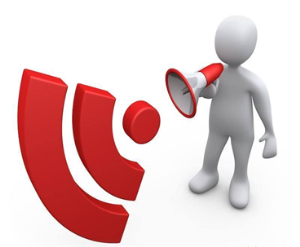 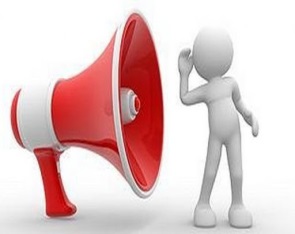 З моменту подачі сигналу «Повітряна тривога» для вжиття заходів захисту може залишитись кілька хвилин. 
Почувши сигнал «Повітряна тривога» необхідно: 
         ввімкнути приймач радіотрансляційної мережі, теле- та радіоприймач, уважно прослухати інформацію; 
       якщо є можливість, попередити сусідів;
       закрити вікна, вимкнути всі нагрівальні прилади, перекрити газову мережу, загасити печі, вимкнути світло; 
       швидко одягнутися, перевірити наявність пришитих з внутрішнього боку одягу в дітей дошкільного віку записів: прізвище, ім’я, по батькові, адреса, вік, номер домашнього телефону; 
       взяти індивідуальні засоби захисту та завчасно підготовлений запас продуктів і води, особисті документи, кишеньковий ліхтарик та найкоротшим шляхом прямувати до найближчої захисної споруди; 
       зайняти місце у захисній споруді та виконувати вимоги відповідальної особи (коменданта): не палити, не смітити, голосно не розмовляти, дотримуватися спокою і порядку, обов’язково допомагати дітям, літнім людям та інвалідам; 
      уважно слідкувати за розпорядженнями та сигналами цивільного захисту.
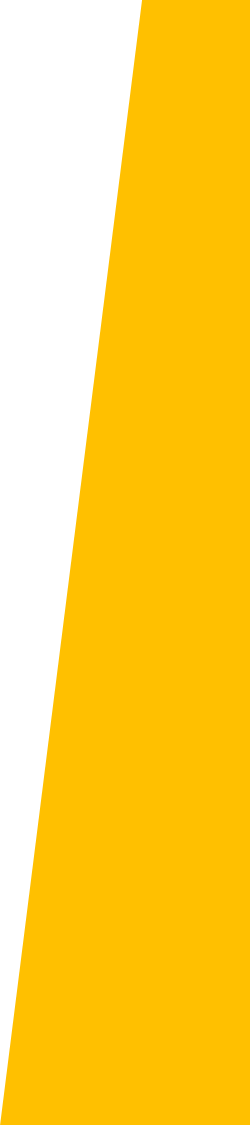 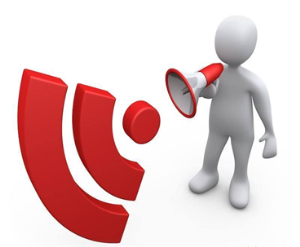 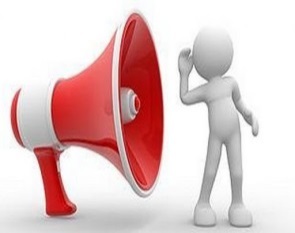 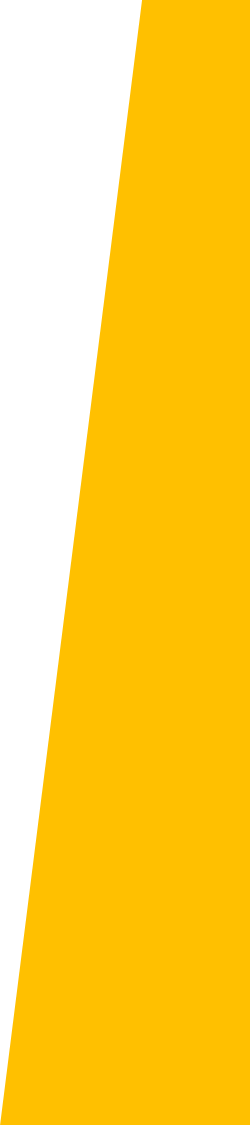 Про загрозу виникнення надзвичайних ситуацій радіоактивного, хімічного, бактеріологічного ураження, катастрофічного затоплення та інших видів небезпеки, заклад освіти отримає оповіщення від регіональних та місцевих органів виконавчої влади по телефону (в тому числі операторів мобільного зв’язку), радіо, телебачення.
     Оповіщення адміністрації, робітників та службовців організації щодо надзвичайних ситуацій проводиться по завчасно розробленій схемі. Адміністрація у неробочий час оповіщається телефоном (вказується відповідальний виконавець). У залежності від обстановки оповіщається і решта персоналу.
     Під час отримання інформації вмикаються сирени, виробничі гудки, що буде означати подання попереджувального сигналу                   „Увага всім!”, після чого негайно приводяться у готовність радіотрансляційні та телевізійні приймачі для прослуховування повідомлення.
      Кожний працівник закладу освіти повинен знати сигнали оповіщення цивільного захисту та вміти правильно діяти                   в умовах загрози та виникнення надзвичайних ситуацій.
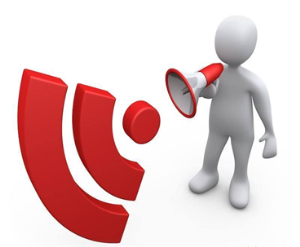 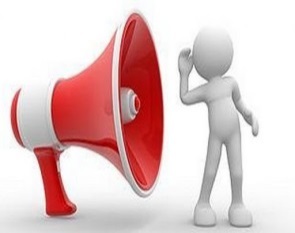 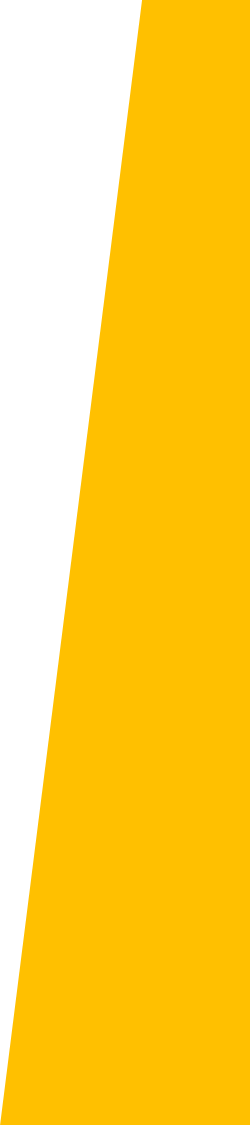 У закладах освіти мають бути створені відповідні умови та проведені попередні заходи з підготовки всіх учасників освітнього процесу, а саме:

Ознайомлення з місцем розташування укриттів фонду захисних споруд цивільного захисту, правилами поведінки під час переміщення до укриття та перебування в ньому.

Пояснення дій, що передбачені Планом реагування на надзвичайні ситуації або Інструкції закладу.

Обговорення необхідних речей, які учасники освітнього процесу повинні взяти із собою в укриття.

Розподіл учасників освітнього процесу в укриттях з урахуванням місткості та розташування.

Встановлення покажчиків напрямку руху до укриттів для швидкого та безпечного переміщення.
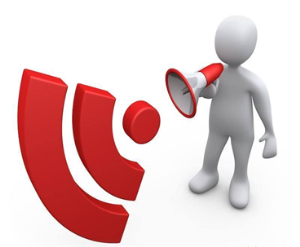 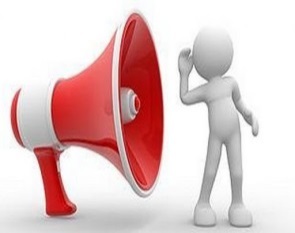 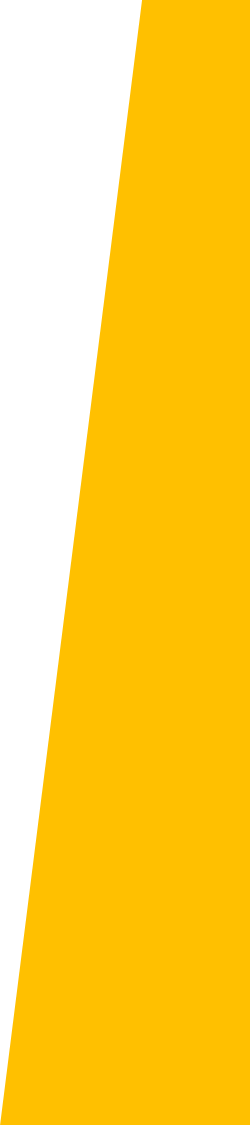 Алгоритм дій під час отримання сигналу «Повітряна тривога»
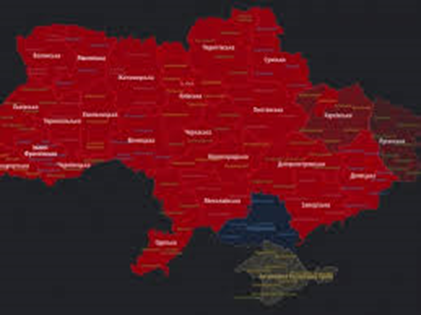 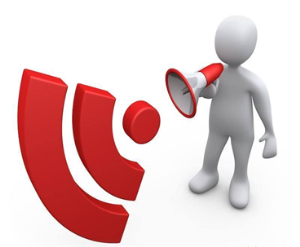 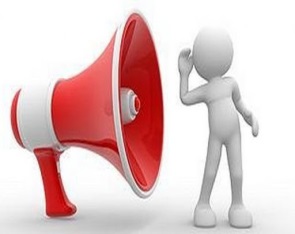 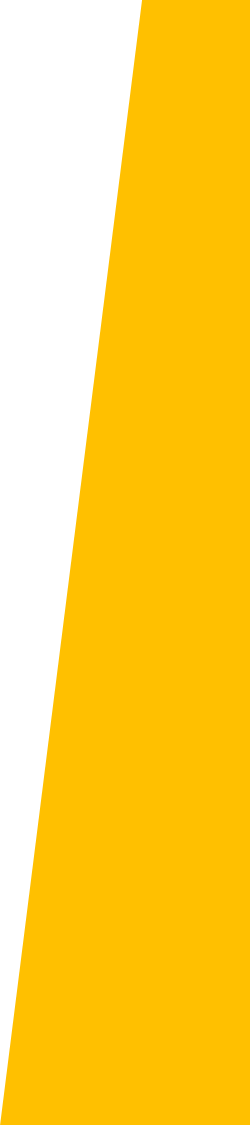 Порядок дій працівників закладів освіти
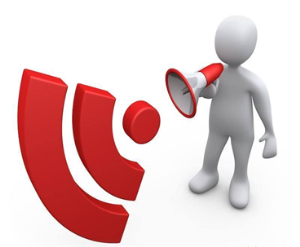 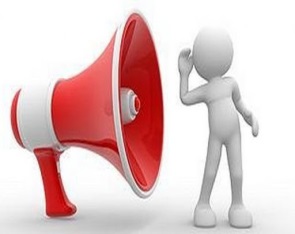 1. Відповідальна особа у разі надходження сигналу вмикає наявну систему оповіщення освітнього закладу.
2. Вчитель має миттєво сповістити здобувачів освіти (словесно) про загрозу або виникнення надзвичайної ситуації та припинити навчальне заняття.
3. Відповідальна особа разом із вчителями має скоординувати хід евакуації учнів від класу до захисної споруди (укриття).
4. Класи, в яких викладають вчителі, мають бути організовані для негайного пересування двома колонами в приміщенні класу та швидкого залишення кабінету. За можливості, учні самоорганізовуються, залишають кабінет та рухаються до захисної споруди. При обмеженому просторі для пересування учні залишають приміщення групами.
5. Особи,  відповідальні за евакуацію, повинні знаходитись у заздалегідь визначених місцях та допомогти в організації та регулюванні швидкого руху до захисної споруди. До вчителів, які супроводжують молодші класи, слід закріпити  помічників.
6. Медичний працівник повинен знаходитись у відведеному для нього місці для швидкого надання медичної допомоги.
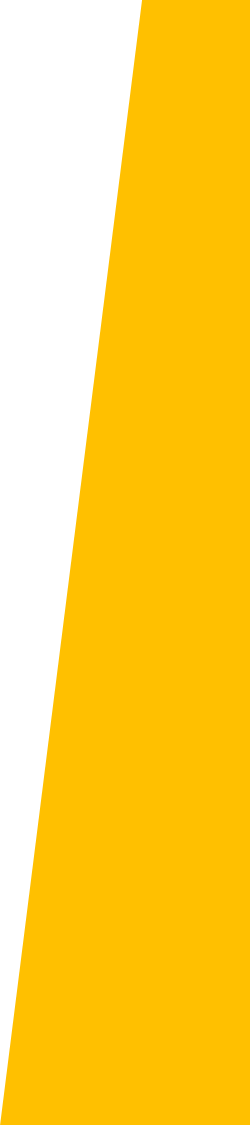 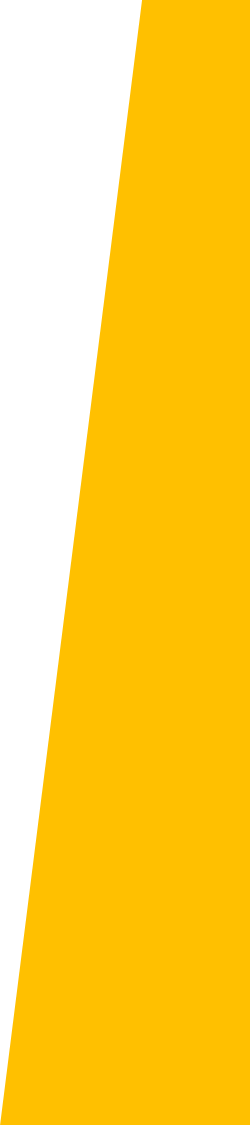 7. Особи, вiдповiдальнi за евакуацію, повинні знаходитися біля виходу із захисної споруди для здійснення контролю за порядком укриття учасників освітнього процесу та швидкого реагування у разі, якщо виявиться, що хтось відсутній.
8. Учні або цiлi класи, якi знаходяться на подвiр'ї закладу, пiд час сигналу тривоги повинні рухатися до захисної споруди під наглядом вчителя або самостійно. 
9. У середині захисної споруди вiдповiдальнi особи повинні забезпечити, щоб здобувачі освіти  швидко та обережно зайняли своï мiсця. Після того, як усі здобувачі освіти займуть свої місця, вiдповiдальний за клас повинен перевірити наявність усіх учнів.
10. Під час перебування в захисній споруді вчителі та вiдповiдальнi особи повинні провести заходи, щоб заспокоїти дітей та всіх, хто знаходиться в ній.
11.Під час переміщення до укриттів необхідно врахувати наявність інклюзивних груп і класів. У випадку присутності дітей з ООП (особливими освітніми потребами) – попередньо проводити з ними навчання та бесіди, передбачити швидке та спокійне переміщення до укриття, спеціальне місце та заходи, що 
будуть здійснюватися в укриттях для максимального залучення 
до них дітей з ООП.
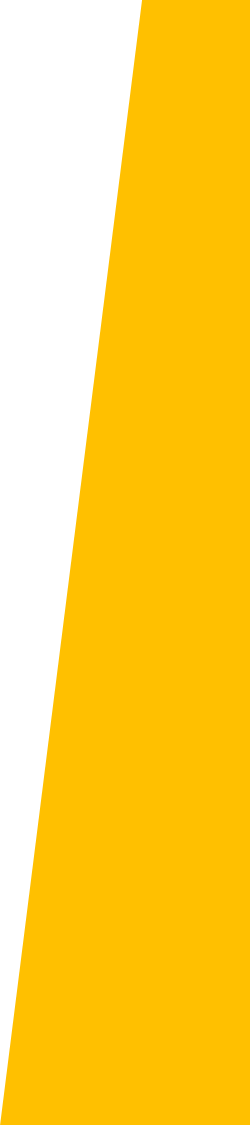 Порядок дій  здобувачів освіти
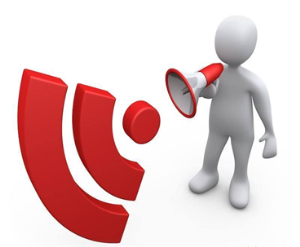 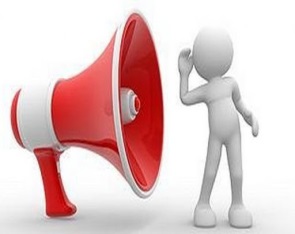 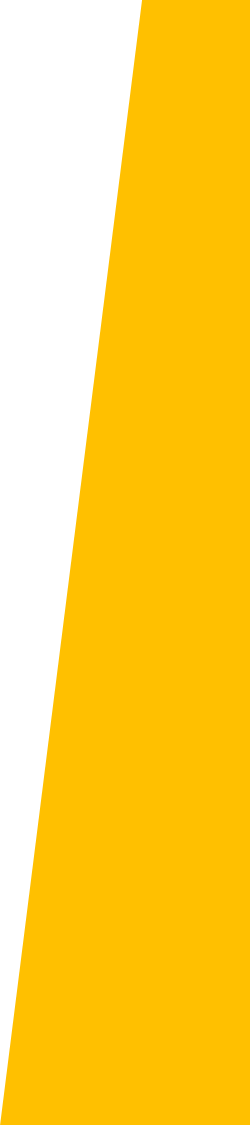 Правила для учнів
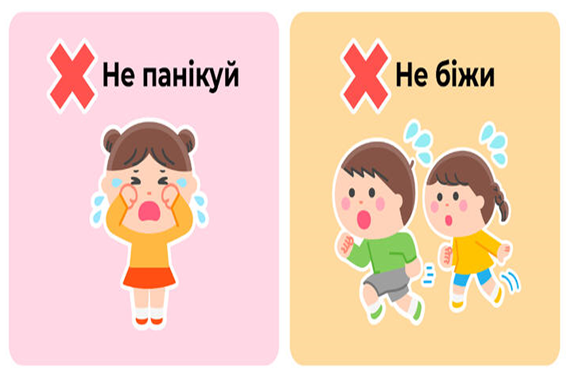 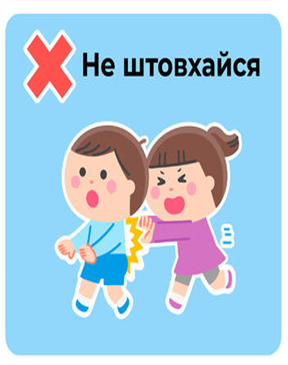 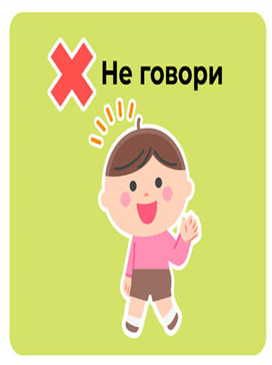 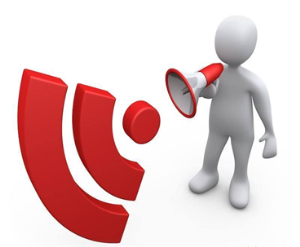 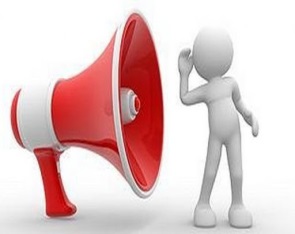 Правила для здобувачів освіти
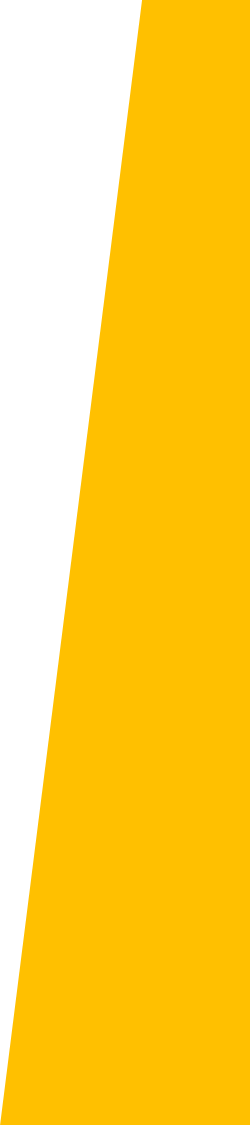 Під час отримання сигналу про евакуацію

    1. Спокійно рухайся  в колоні до виходу, як зазначено в плані евакуації
     2. Якщо речі заважають руху - залиш їх. Життя дорожче.
      3. Якщо в приміщення потрапляє дим, потрібно захистити органи дихання мокрою ганчіркою (носовою хустинкою, шарфом тощо)
     4. Намагайся знаходитися далі від стін та інших частин приміщення, щоб тебе не притиснули до них.
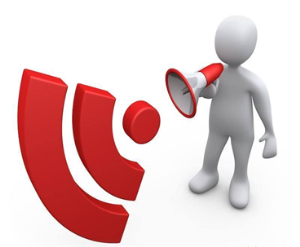 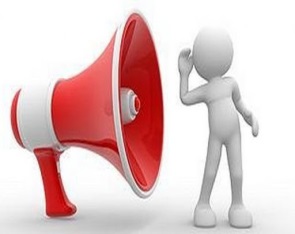 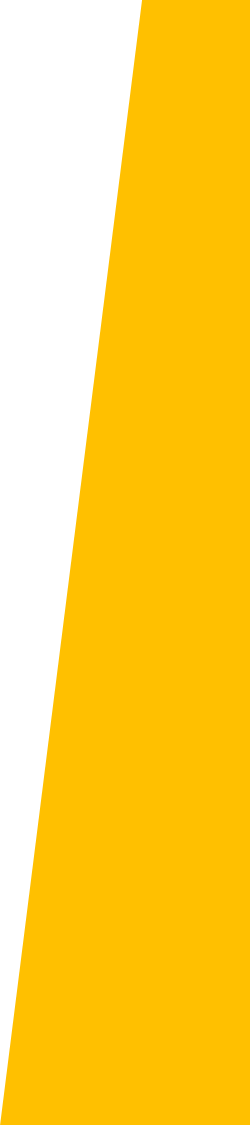 Правила поведінки в захисній споруді
.
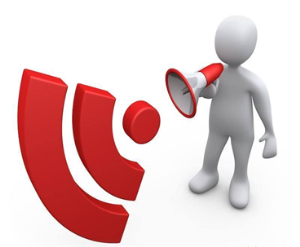 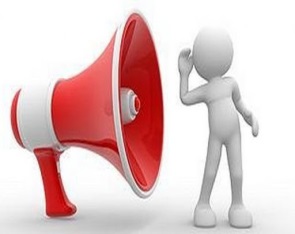 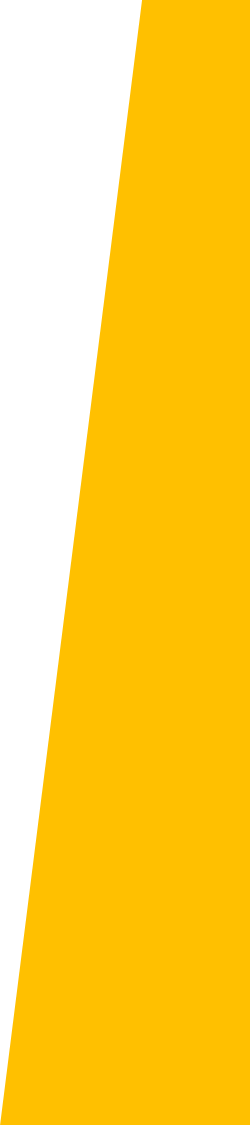 ПРАВИЛА ПОВЕДІНКИ В УКРИТТІ 
(БОМБОСХОВИЩАХ, ПІДВАЛАХ) 
Забороняється приносити в укриття легкозаймисті, громіздкі речі  та речовини, що мають сильний запах.

2. Обов'язково треба виконувати всі вимоги, правила поведінки і встановлений порядок в укритті.

3. Забороняється ходити без потреби, палити, шуміти, запалювати свічки і інші світильники з відкритим полум'ям.

4. Відпочинок в укритті організовується позмінно.  

5. Вихід із укриття без дозволу коменданта забороняється.

6. Тримати в положенні "напоготові"   засоби індивідуального захисту
7. Не допускати паніки у разі пошкодження споруди або виникнення небезпеки зараження.

8. Вихід із укриття лише за вказівкою   керівника та після відповідного сигналу або у разі аварійного стану споруди загрозливого для життя людей.

9. Дотримуватися правил техніки безпеки.

10. Забороняється кидати харчові відходи та сміття у невстановлених для цього місцях.
.
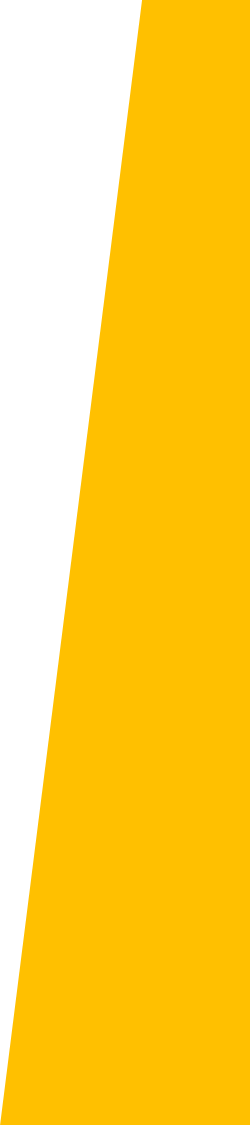 І наостанок… Кожен з вас мріє. Мріє, загадуючи бажання на День народження або в останню хвилину під Новий рік. Навіть коли це здається нездійсненним ви сподіваєтесь і вірите. Хтось заплющує очі та бачить себе з прекрасною освітою або професією про яку мріяв усе життя. Хтось, посміхаючись, уявляє свою молоду родину, маленьких діточок.  Хтось, подумки прокладає свій шлях мандрівника. Ви мрієте вдосконалюватися, бути заможними, успішними та щасливими. Усі мають право мріяти та бажати, заради цього хочеться жити. Цінуйте та бережіть своє життя для здійснення своїх мрій!
 
Дякую за увагу!
.